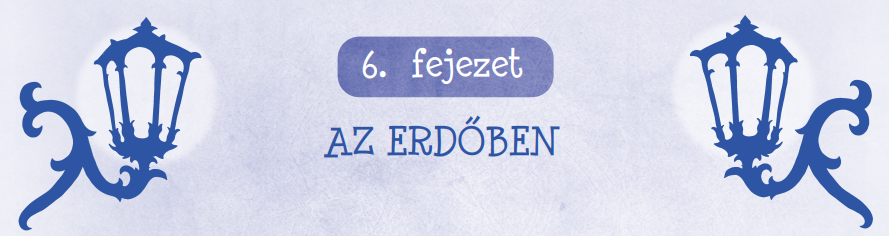 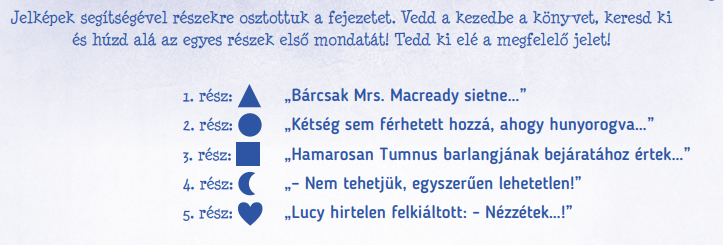 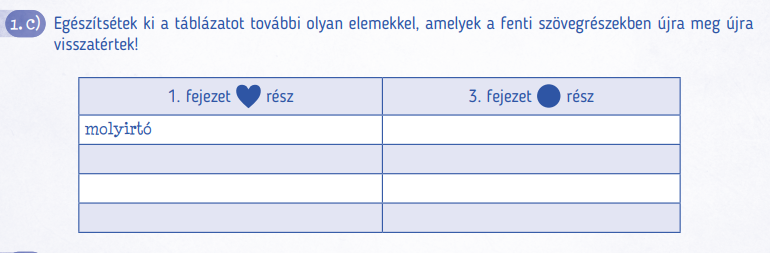 hideg
kabát
fa
hó
hó
erdő
erdei tisztás
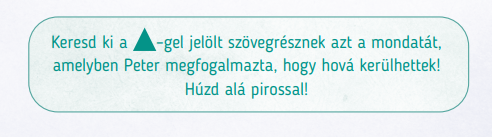 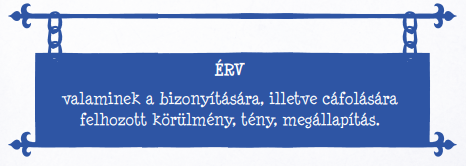 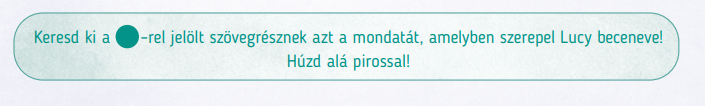 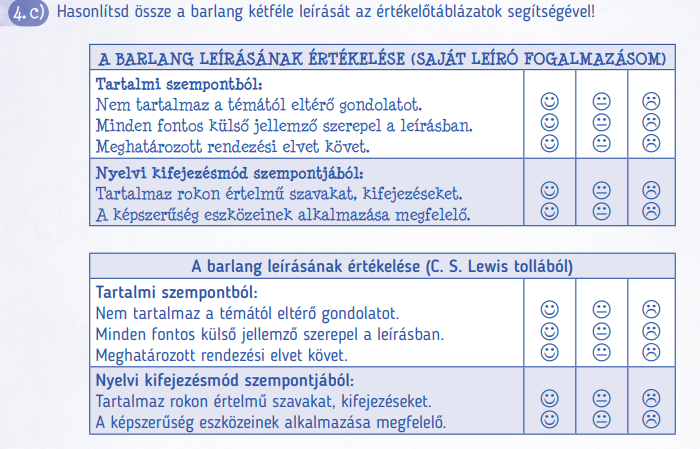 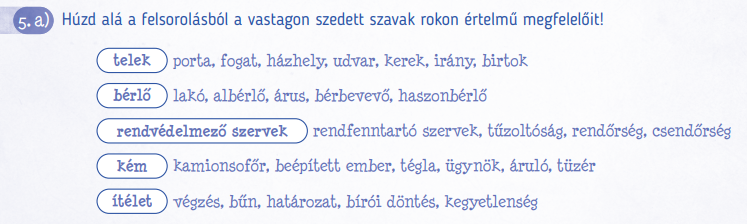 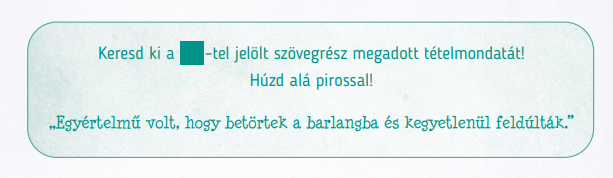 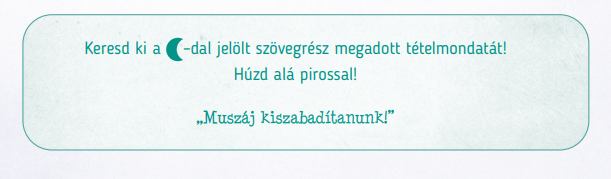 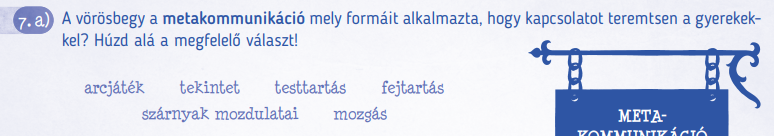 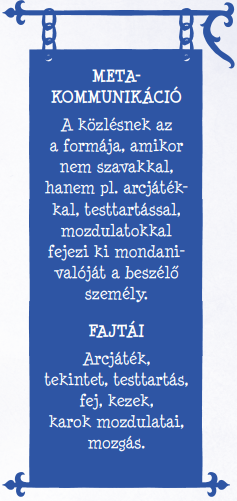 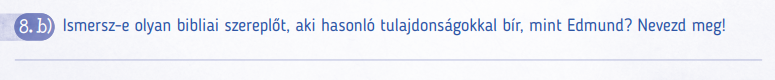 Júdás
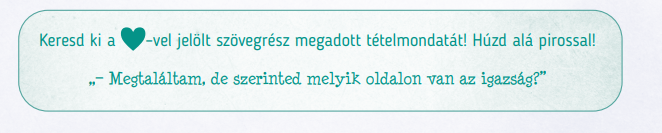 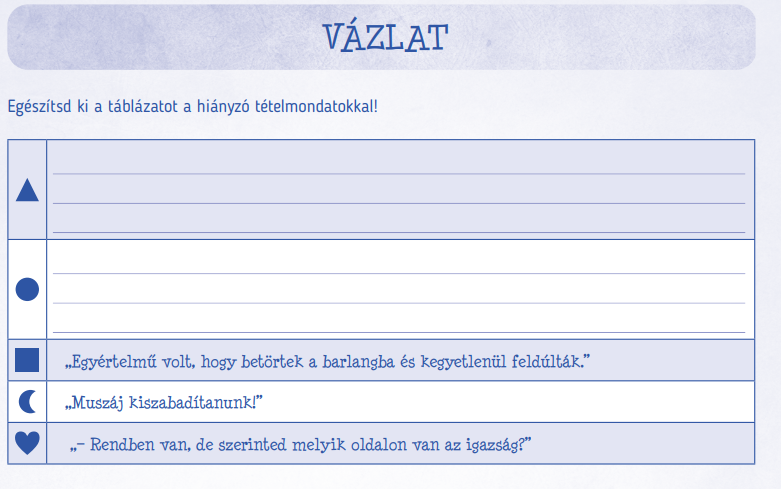 „Hát azt hiszem, Lucy erdejébe kerültünk.”
„– Szóval már voltál itt, és Lúval is találkoztál?”